Космос
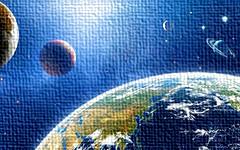 Материал к занятию 
в старшей группе   восп.Маркина О.В.
Мириады звезд
созвездия
комета
Метеоритный дождь
Первый Искусственный спутник
Астрономический ИСЗ
Навигационные ИСЗ
Научно-исследовательские ИСЗ
Космическая станция
Космический корабль
антена
метеорит
Солнечный ветер
Ю. а. гагарин
Первый в мире космонавт